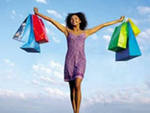 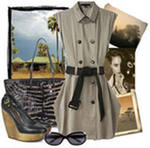 CLOTHES
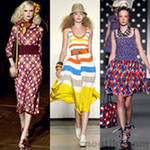 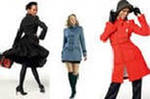 The clothes rhyme
Socks and shoes and jeans and shirt
Trousers, coat and blouse and skirt
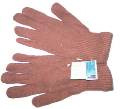 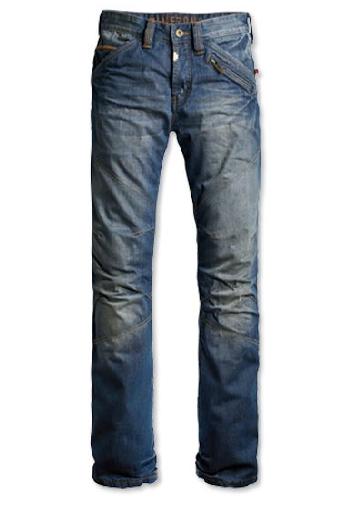 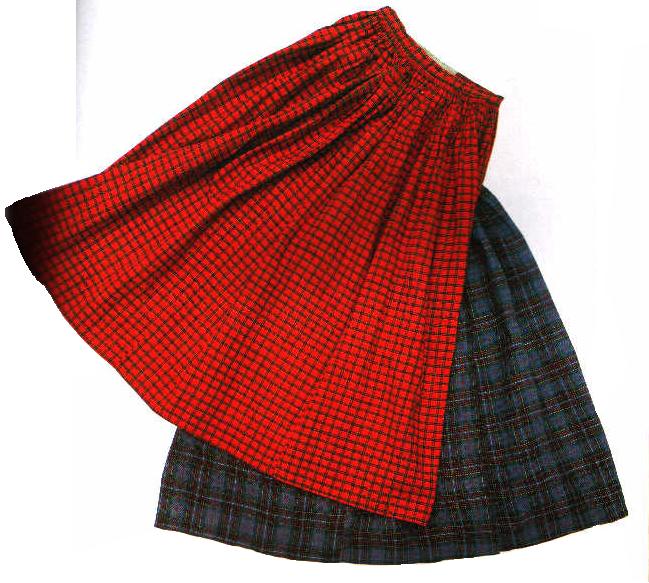 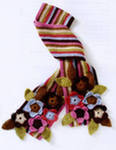 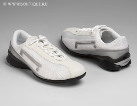 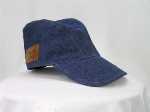 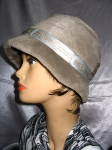 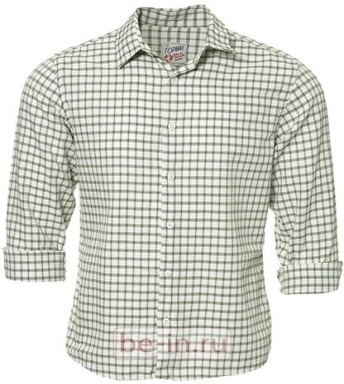 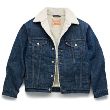 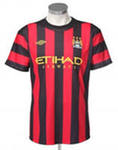 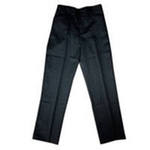 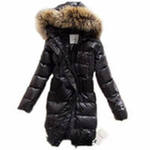 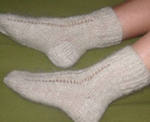 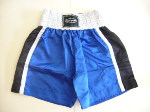 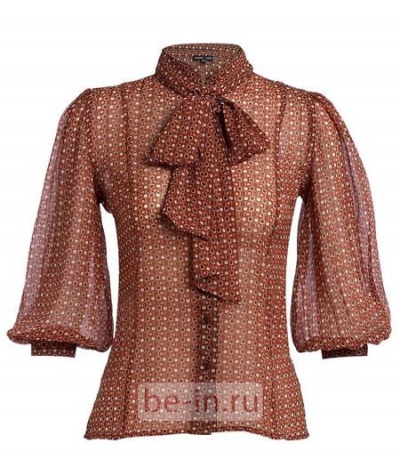 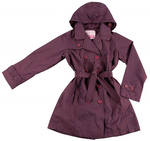 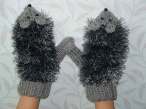 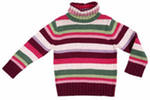 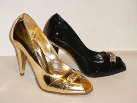 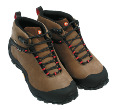 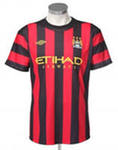 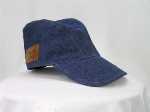 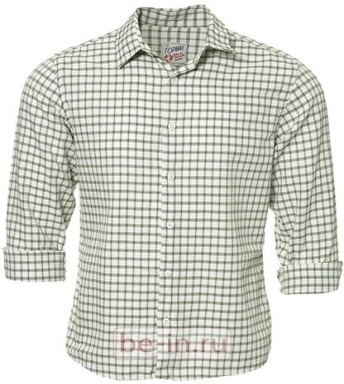 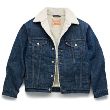 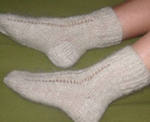 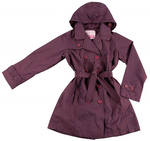 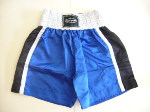 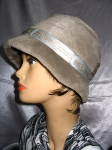 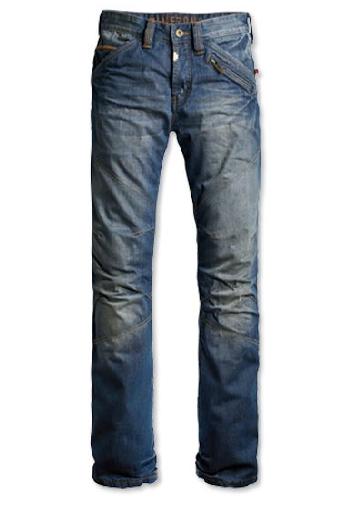 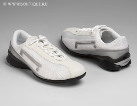 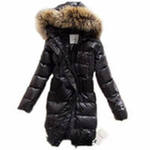 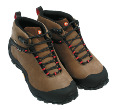 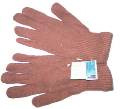 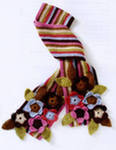 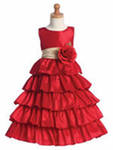 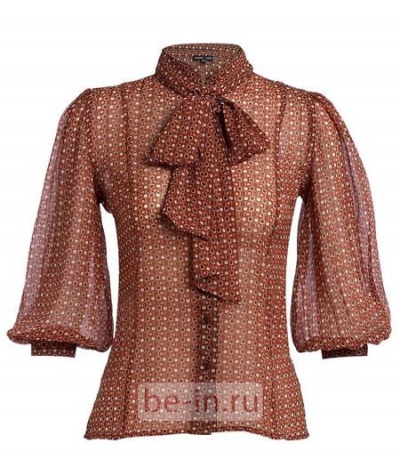 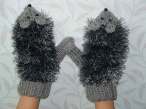 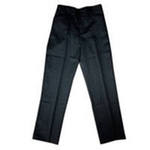 My  favourite  clothes  are …
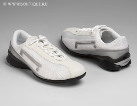 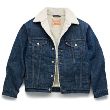 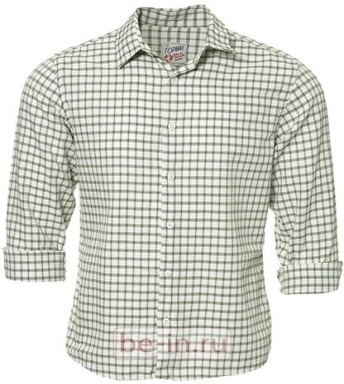 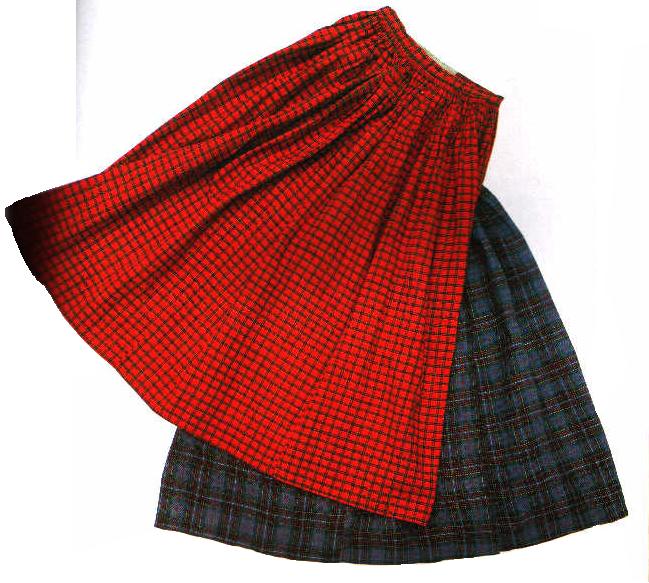 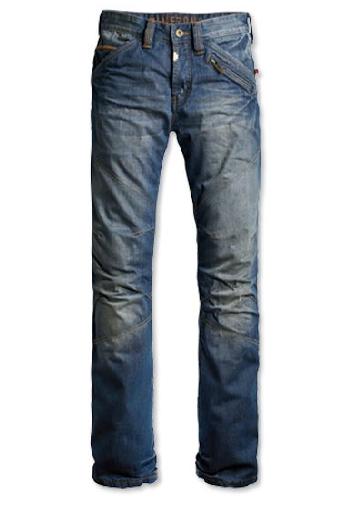 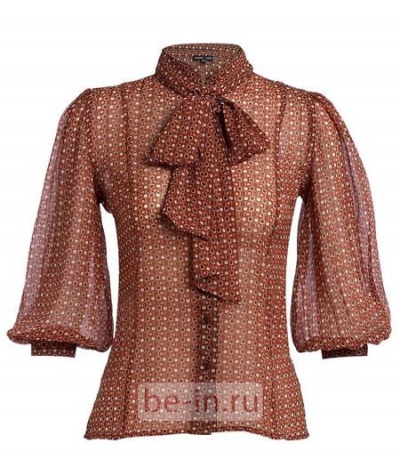 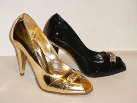 What do you wear on your head?I wear …
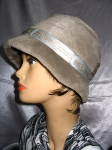 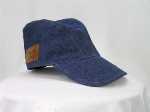 What do you wear on your feet?I wear …
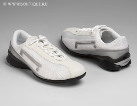 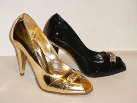 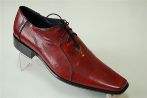 What do you wear on your hands?   I   wear …
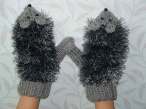 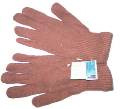 Let`s  sing  a  song.
A hat and a cap
A cap and a hat
Boots and shoes
Shoes and boots
Gloves and mittens
Mittens and gloves
Ann  has  a  ….  ….  and  a   …    …  on .  
Ted   has …  …  and  a …  …  on.
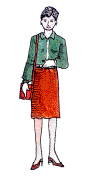 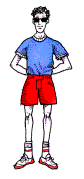 Find the differences
Alice and Billy visited Baby Elephant yesterday.Listen and colour their clothes.
Alice had a yellow dress on.Billy had blue jeans and red T-shirt on.
I am a clown !
Shopping for clothes
In  the  shop
A: Can  I  …  you?
C: Show  me  the  …,  please.
A: Here  …  … .
C: I  like  the … .  How  much … …?
A:  … pounds.
C:  Thank  you. Bye.
A:  …
Dress the doll
1) Put on grey trousers.          2) Put on grey jeans.
    Put on brown boots.               Put on purple sweater. 
    Put on a new coat.                   Put on a new jacket.
    Put on a long scarf.                  Put on blue trainers.
    Put on a blue warm hat.          Put on an orange cap.
                             3) Put on  a nice shirt.
                                 Put on  new boots.
                                 Put on a skirt.
                                 Put on a blue jacket.
                                 Put on a green hat.
HOMEWORK:
Make a crossword on the theme 
                                               “Clothes”
Thank you for the lesson!
GOODBYE !